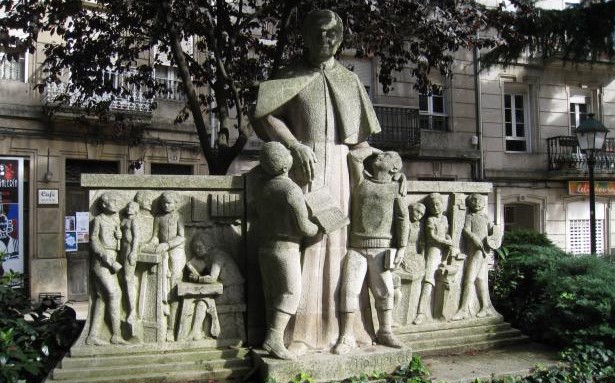 1.- Programa de actividades para el Año 2023
1.- Asamblea General Extraordinaria


2.- Programa de actividades para el Año 2021
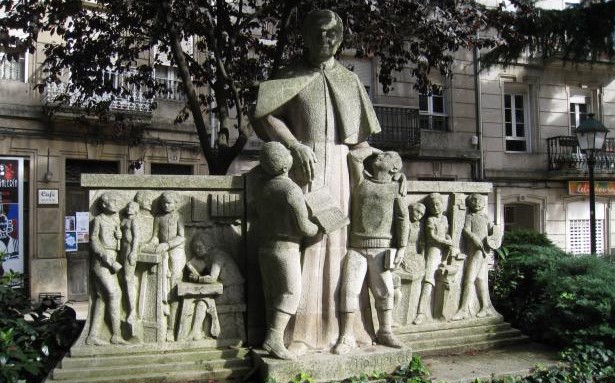 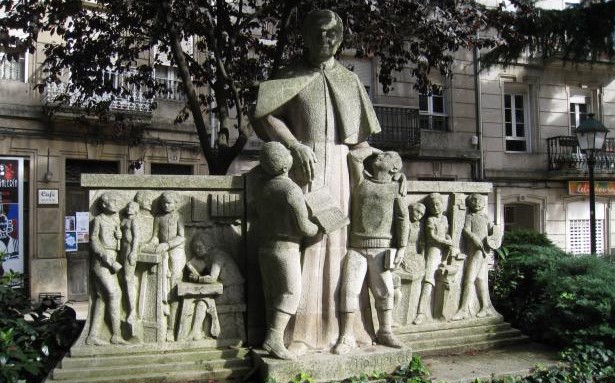 1.- Reuniones presenciales de la Junta Directiva
2 – Presentación del libro “El ayer que se nos fue” 
3 – Dia de confraternidad. Excursión a Morgadans.
4 - Programa de actividades para el Año 2021
1.- Programa de actividades para el Año 2022


2.- Nuevo Presidente de la Confederación Nacional de Antiguos Alumnos
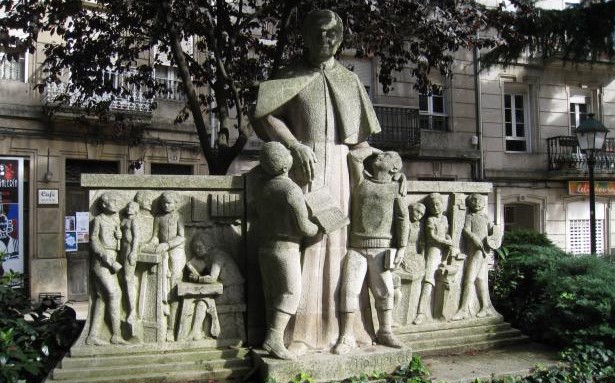 1.- Programa de actividades para el Año 2021

2.- Nuevo Presidente de la Confderación Nacional de Antiguos Alumnos

3.- FEDENOVA - Boletín informativo da Federación de Centros Xuvenís Don Bosco de Galicia.  Abril de 2022
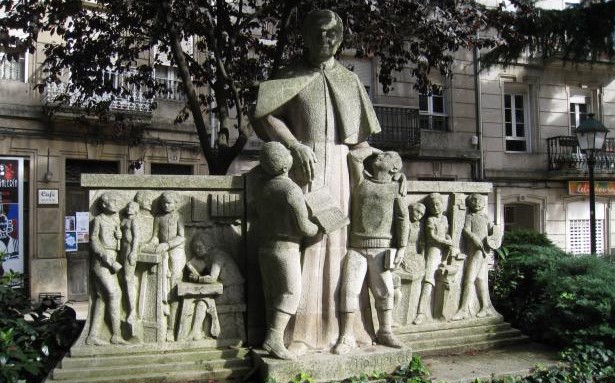 1.- Programa de actividades para el Año 2022

2.- Nuevo Presidente de la Confderación Nacional de Antiguos Alumnos

3.- Cuentas anuales y convocatoria Asamblea General Ordinaria
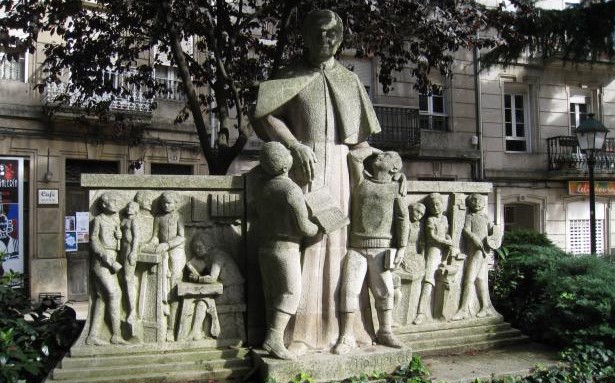